G03-M-Tab-Click-Learn-002
Topic 1 | Page 1
Page Title
<write voice over text here>
Lorem Ipsum is simply dummy text of the printing and typtesetting industry Lorem Ipsum is simply dummy text of the printing
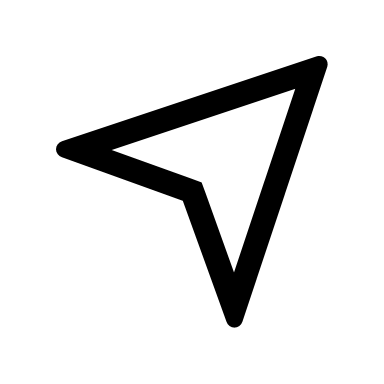 Select each tab to learn more.
Button text 1
Button text 1

Contrary to popular belief, Lorem Ipsum is not simply random text. It has roots in a piece of classical Latin literature from 45 BC, making it over 20 years old. Richard McClintock, a Latin professor at Hampden-Sydney College in Virginia, looked up.
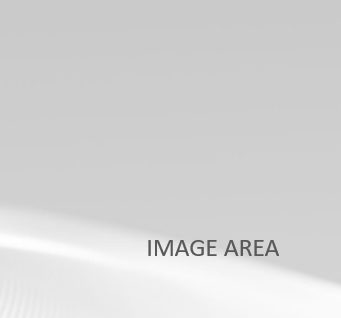 Button text 2
Button text 3
Button text 4
<include graphic notes here>
Button Text 2
Contrary to popular belief, Lorem Ipsum is not simply random text. It has roots in a piece of classical Latin literature from 45 BC, making it over 20 years old. Richard McClintock, a Latin professor
Button Text 4
Contrary to popular belief, Lorem Ipsum is not simply random text. It has roots in a piece of classical Latin literature from 45 BC, making it over 20 years old. Richard McClintock, a Latin professor at
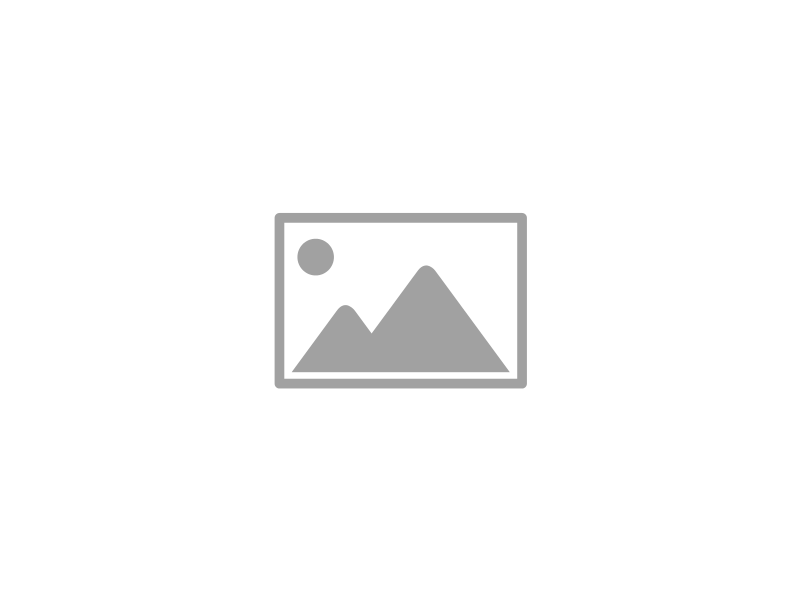 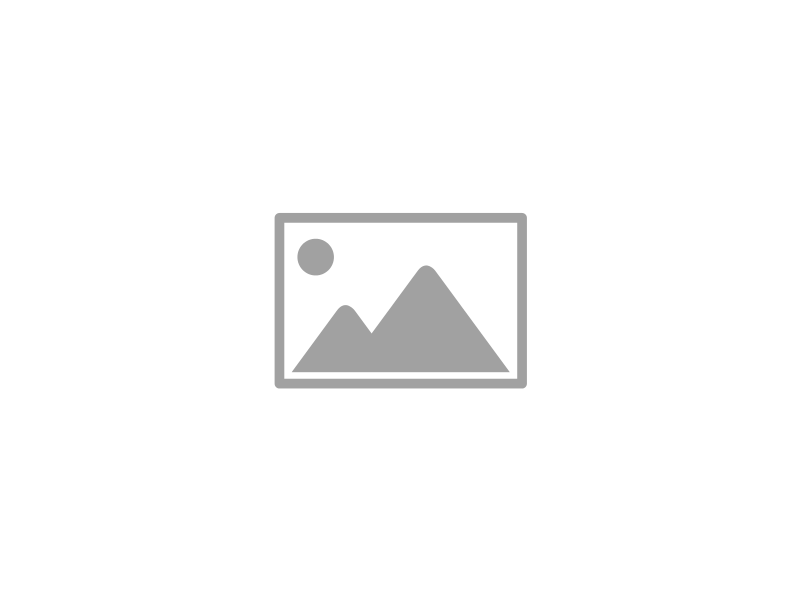 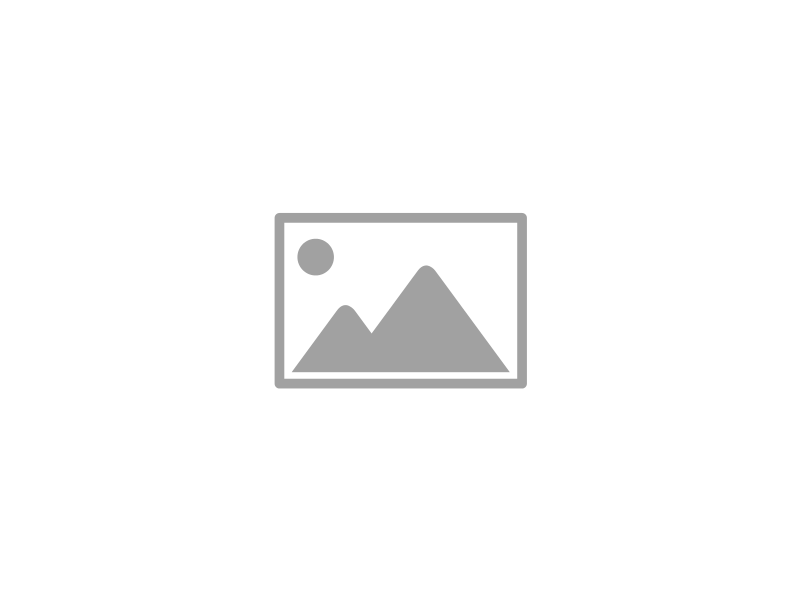 Button Text 3
Contrary to popular belief, Lorem Ipsum is not simply random text. It has roots in a piece of classical Latin literature from 45 BC, making it over 20 years old. Richard McClintock, a Latin professor
<write voice over text here>
<include graphic notes here>